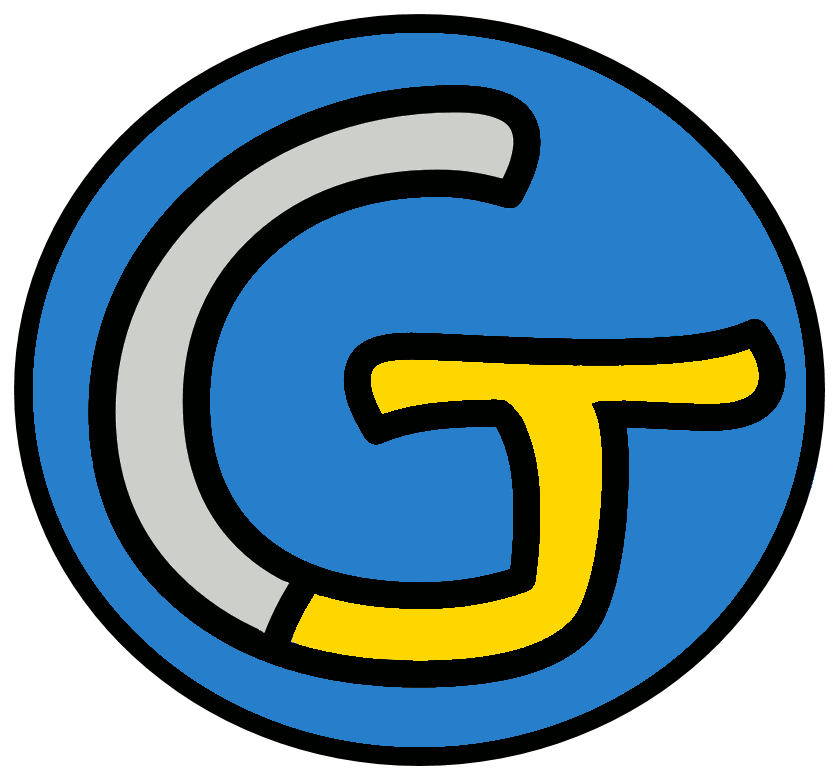 Mathématiques – Calcul mental CM2
Calculer le complément à 100
 Entraînement n° 3
Opération 1
22 + … 
= 100
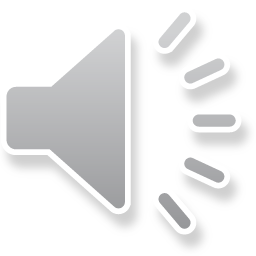 Opération 2
36 + … = 100
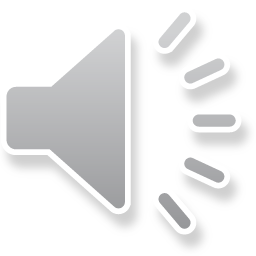 Opération 3
1 + … 
= 100
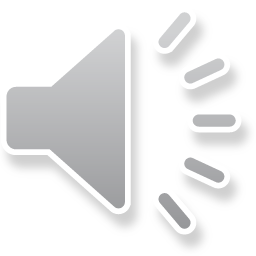 Opération 4
60 + … = 100
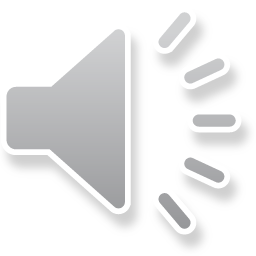 Opération 5
79 + … = 100
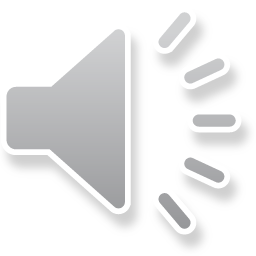 Opération 6
55 + … 
= 100
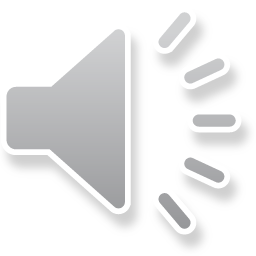 Opération 7
71 + … 
= 100
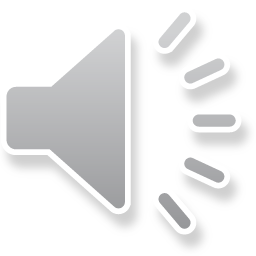 Opération 8
96 + … = 100
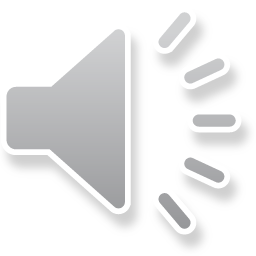 Opération 9
87 + … = 100
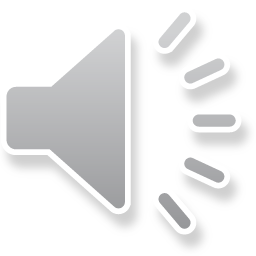 Opération 10
90 + … 
= 100
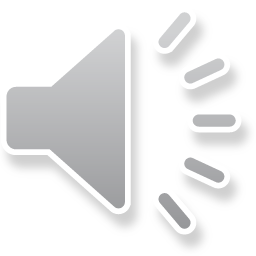 Opération 11
47 + … 
= 100
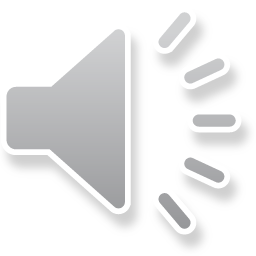 Opération 12
84 + … 
= 100
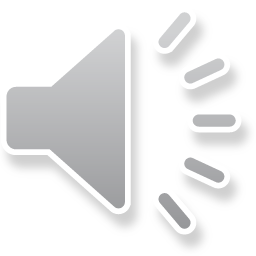 Opération 13
74 + … = 100
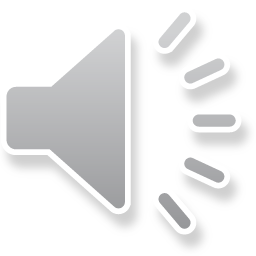 Opération 14
44 + … 
= 100
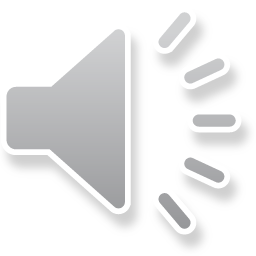 Opération 15
5 + … 
= 100
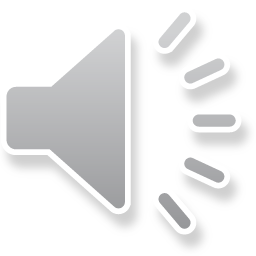 Opération 16
30 + … = 100
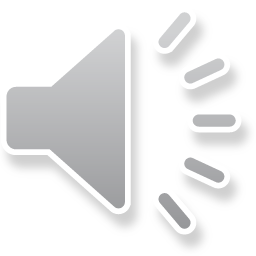 Opération 17
68 + … = 100
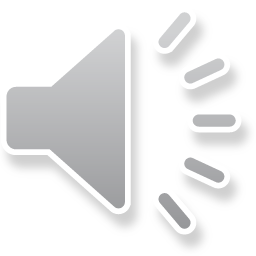 Opération 18
51 + … 
= 100
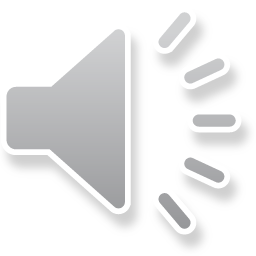 Problème
Sakina a emprunté un livre de 100 pages. Elle a lu jusqu’à présent 60 pages.
Combien de pages Sakina doit-elle encore lire ?
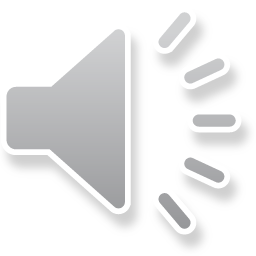 Correction
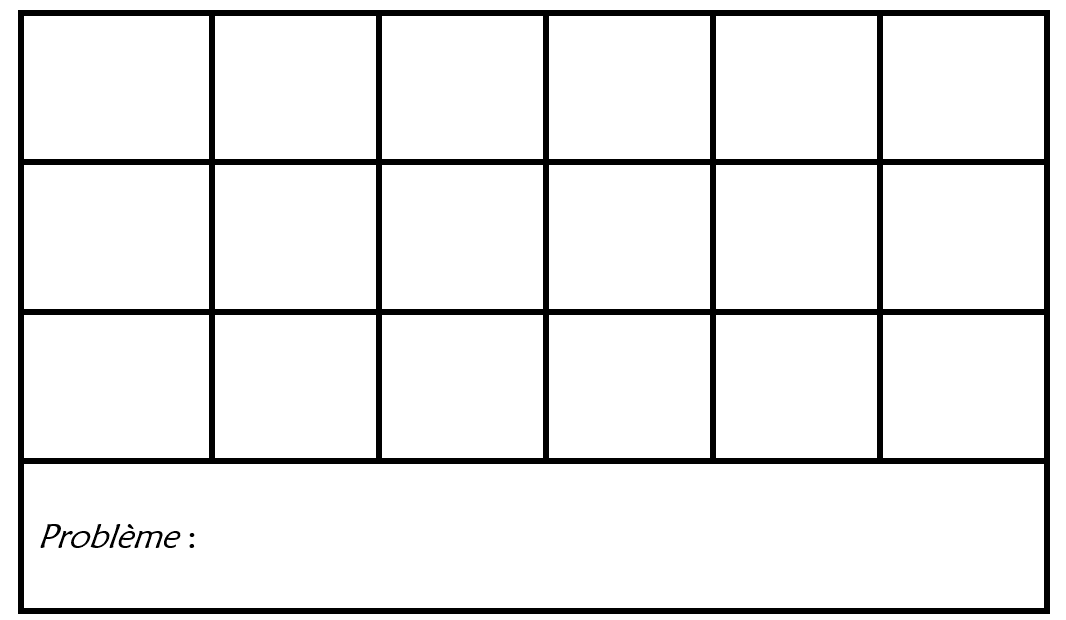